Литературное чтение
2 класс «Х»
СРАВНЕНИЕ СЮЖЕТА И ГЕРОЕВ РНС "СНЕГУРОЧКА" И
 АВТОРСКОЙ СКАЗКИ В.И.ДАЛЯ "ДЕВОЧКА СНЕГУРОЧКА"
Учитель: Яворская АС
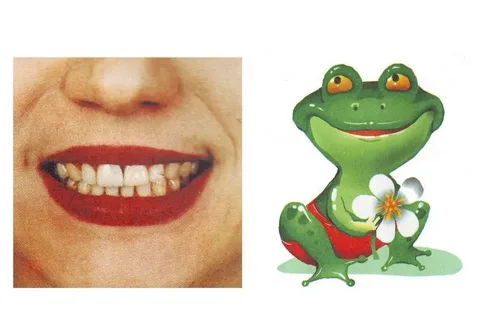 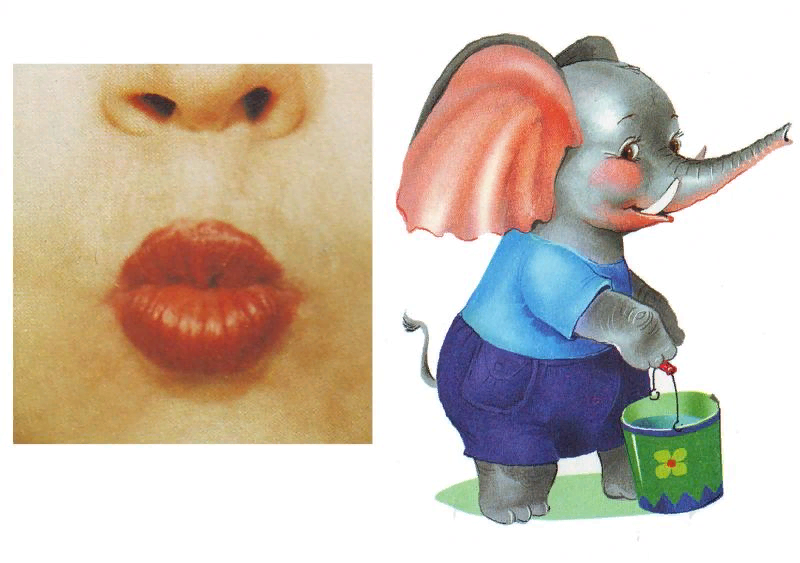 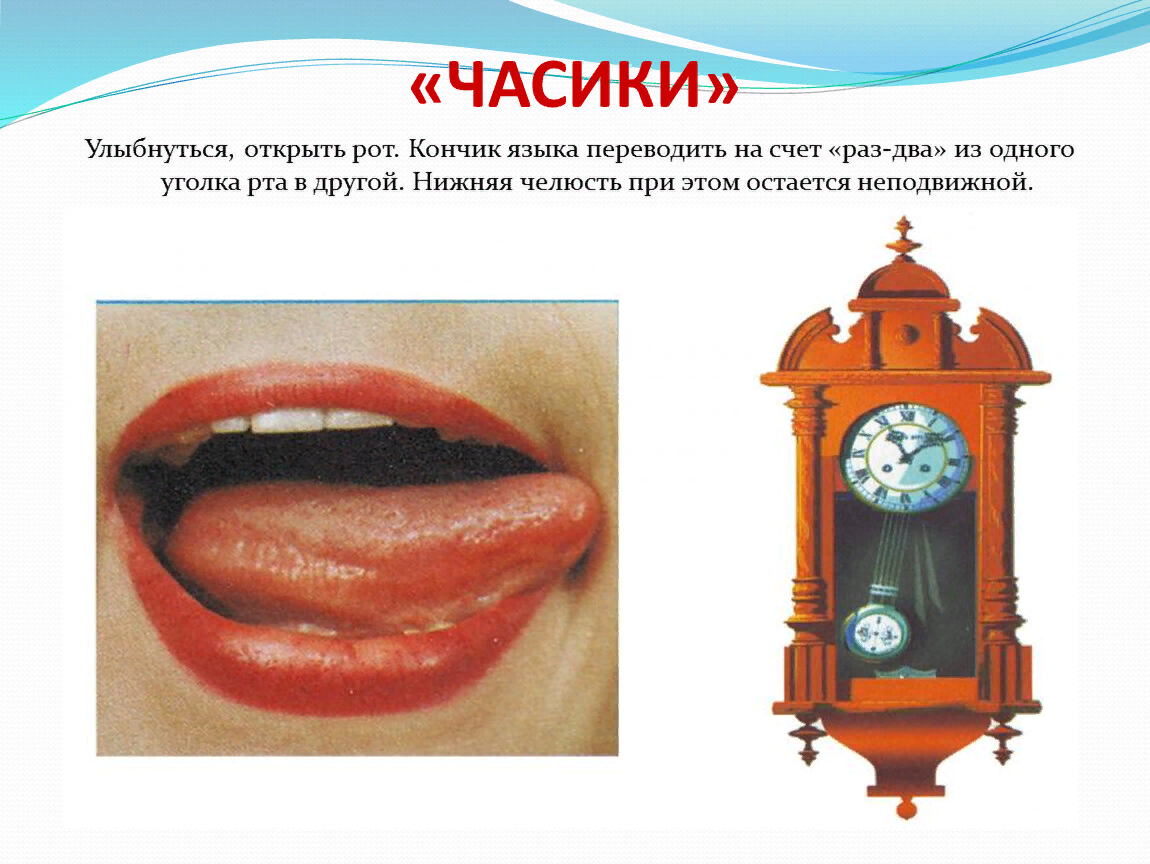 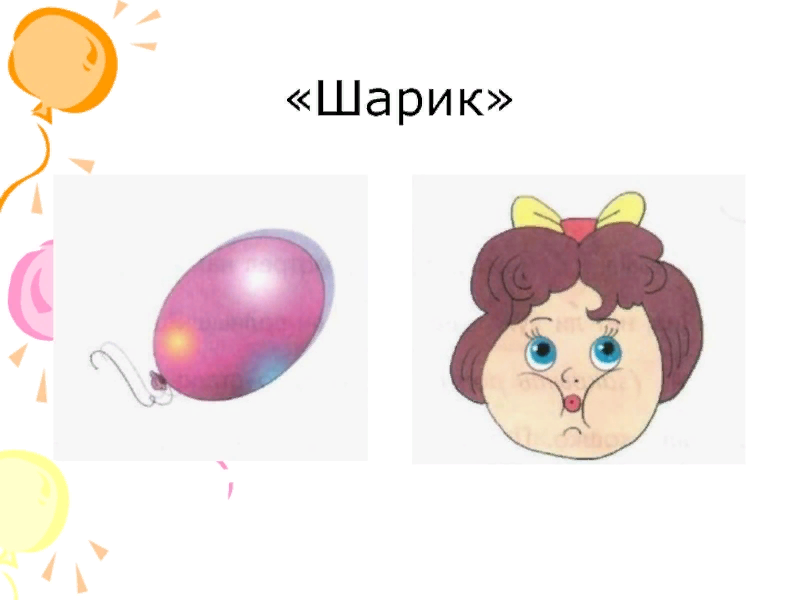 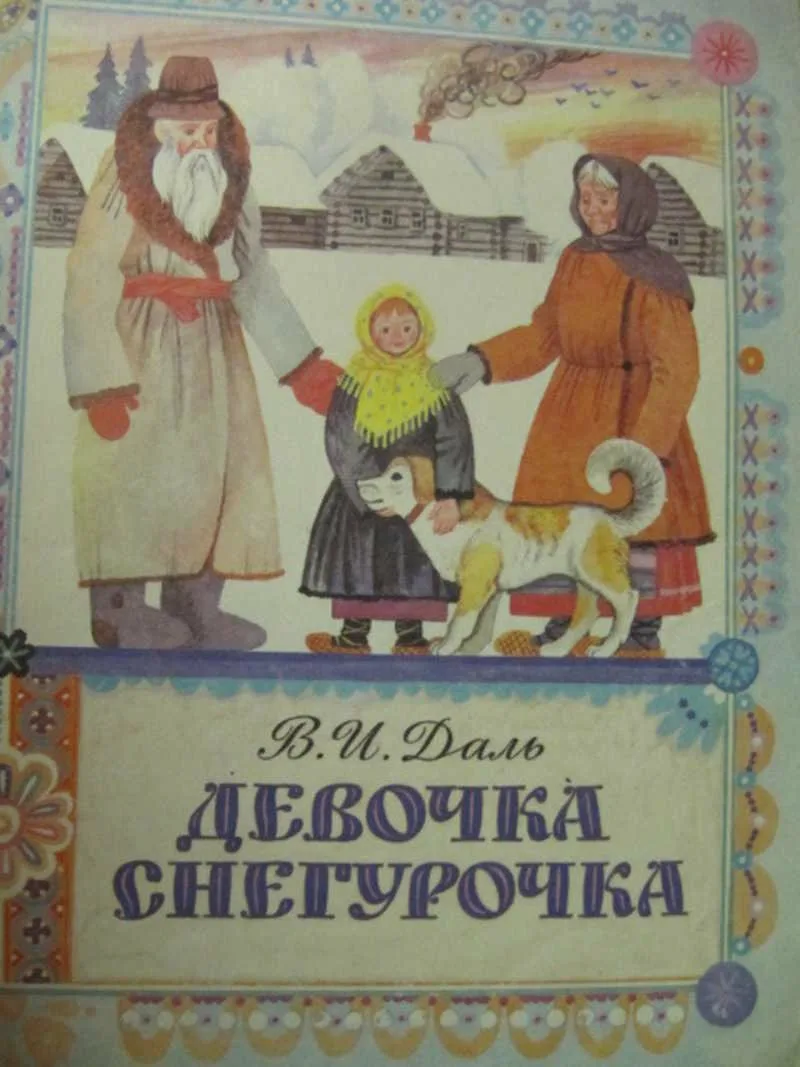 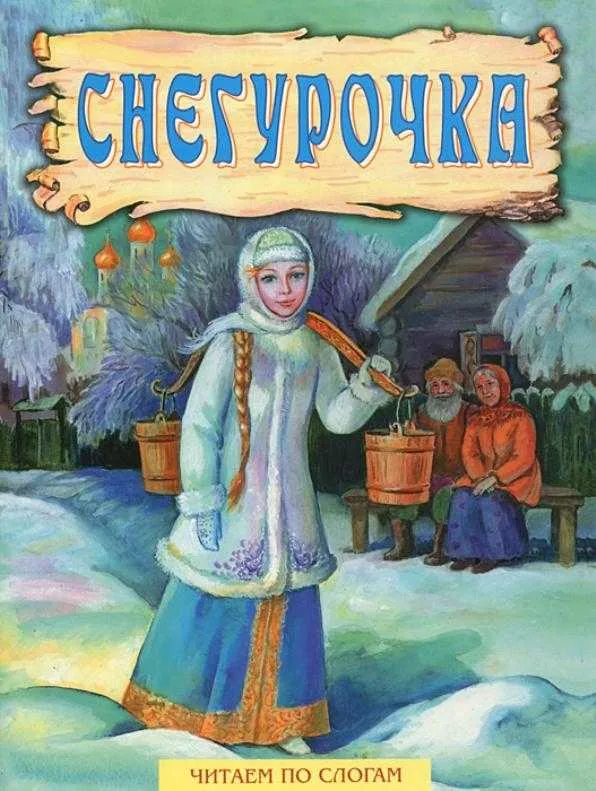 В мире много сказок
Грустных и смешных.
Нам нельзя без света
Нам нельзя без них.
Пусть герои сказок
Дарят нам тепло,
Пусть добро навеки 
Побеждает зло. 

Д/З – Найти и прочитать другие сказки,
 где главным героем, является Снегурочка.